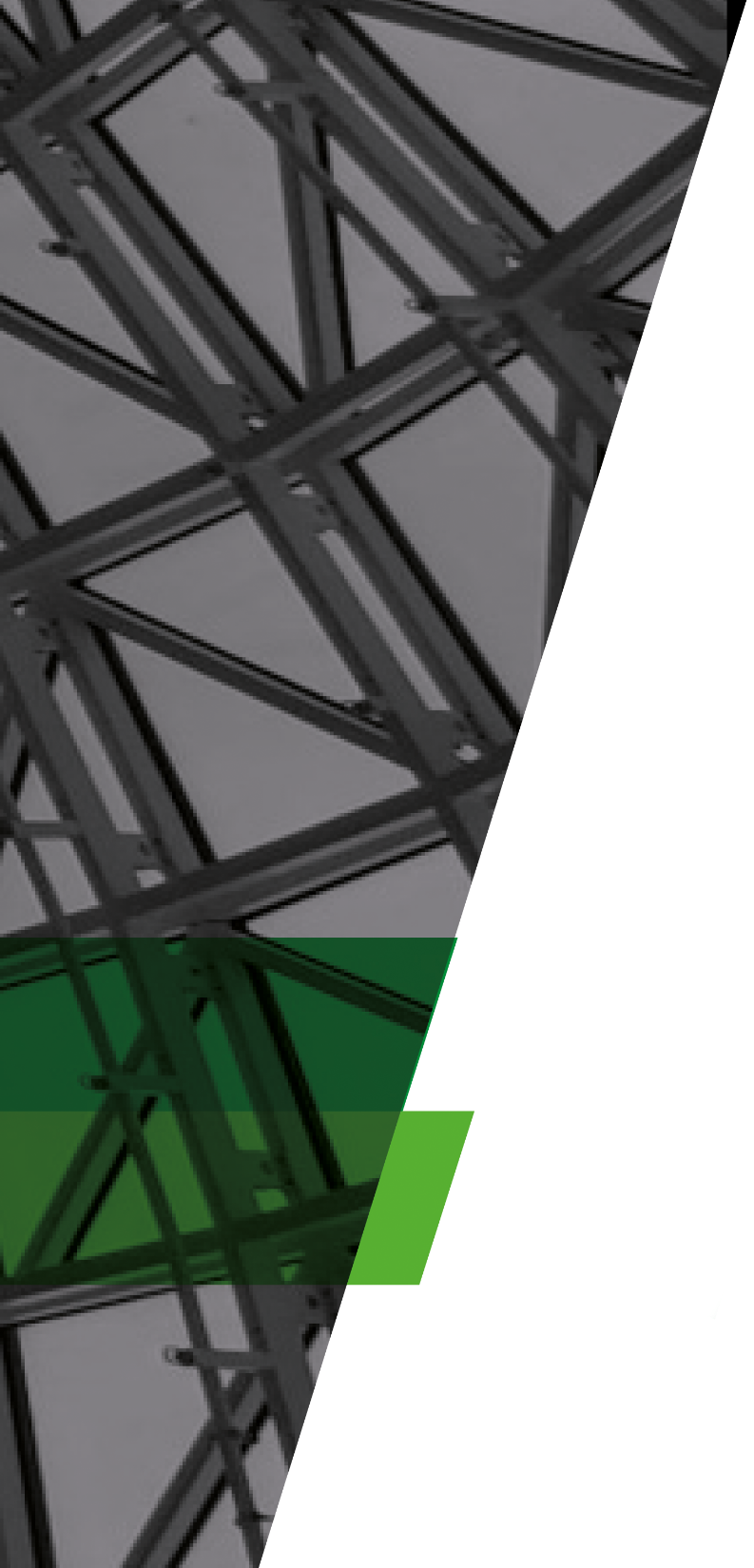 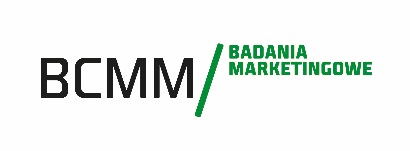 www.bcmm.com.pl
wpływ inflacji na zachowania inwestorów indywidualnych
wyniki badania sondażowego
Katowice, lipiec 2022 r.
WSTĘP
Metodologia badawcza:
badanie zrealizowane zostało techniką ankiety internetowej CAWI na reprezentatywnej próbie n=1067 kobiet i mężczyznw wieku od 18 do 75 lat. Dobór próby prowadzony był metodą kwotową, kontrolowaną ze względu na płeć, wiek, wykształcenie, miejsce zamieszkania (wieś / miasto, wielkość miejscowości) oraz typ budynku (jednorodzinny / wielorodzinny). 

Termin realizacji badania:
badanie zrealizowano w dniach 01.07 - 15.07 2022 roku.

Uwagi:
przedruk lub wykorzystanie niniejszych wyników badań BCMM w całości lub w części jest dozwolone wyłączniez podaniem źródła – „raport Wpływ inflacji na zachowania inwestorów indywidualnych, BCMM – badania marketingowe, lipiec 2022 r.”.
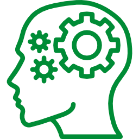 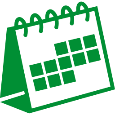 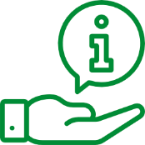 2
PLANY BUDOWLANO-REMONTOWE INWESTORÓW INDYWIDUALNYCH W 2022 ROKU
Blisko połowa badanych inwestorów indywidualnych przeprowadziła lub planuje przeprowadzić prace budowlano-remontowe w mieszkaniach w 2022 roku. 37% respondentów nie zrealizuje takich prac, a aż 13% ankietowanych zrezygnowało z przeprowadzenia zaplanowanych wcześniej prac budowlano-remontowych w br.
Pytanie: Czy w 2022 roku przeprowadził(a), przeprowadzi lub planuje Pani / Pan przeprowadzić jakieś prace budowlano-remontowe w mieszkaniu?
n=1067
3
GŁÓWNY POWÓD REZYGNACJI Z PRZEPROWADZENIA PRAC BUDOWLANO-REMONTOWYCH
Dominującym powodem skłaniającym do rezygnacji z przeprowadzenia prac budowlano-remontowychw 2022 roku jest wzrost cen materiałów budowlanych.
powód
Pytanie: Co było głównym powodem rezygnacji z przeprowadzenia prac budowlano-remontowych w mieszkaniu?
n=143
4
WPŁYW WZROSTU CEN MATERIAŁÓW I USŁUG BUDOWLANYCH NA ZACHOWANIA DOTYCZĄCE PROWADZENIA PRAC BUDOWLANO-REMONTOWYCH
Obserwowany od 2021 roku znaczący wzrost cen materiałów i usług budowlanych istotnie wpłynął na zachowania 71% badanych inwestorów indywidualnych w 2022 roku. Wzrost cen przede wszystkim wpłynął na ograniczenie zakresu prac budowlano-remontowych (70%), a także zachęcił do wykonania prac systemem gospodarczym (43%) i spowodował zakup tańszych materiałów budowlanych niż planowane (29%).
wpływ inflacji
Pytanie: Czy obserwowany od 2021 roku znaczący wzrost cen materiałów budowlanych i usług budowlanych wpłynął na Pana zachowania dotyczące prac budowlano-remontowych?
n=530
5